Красная книгаЛенинградской области
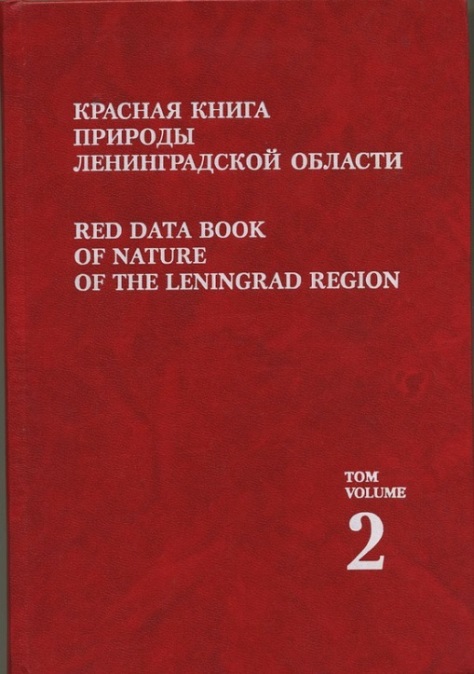 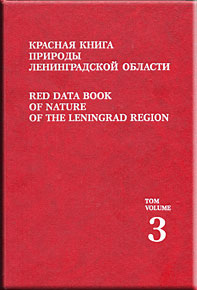 Подготовила воспитатель
Ильичева А.Н.
Красная книга – это список и описание редких и находящихся под угрозой исчезновения животных, растений и грибов.
Звери, подлежащие охране на территорииЛенинградской области
Барсук
Белка-летяга
Заяц русак
Косуля
Ласка
Олень благородный
Росомаха
Барсук
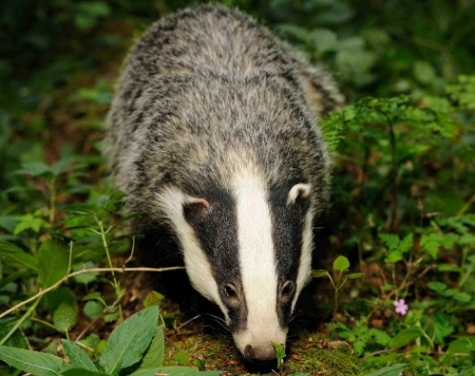 Барсуки живут смешанных лесах, окруженных урожайными полями. Ведут ночной образ жизни, день просиживают в норах.  Пища барсука – насекомые , фрукты, мелкие млекопитающие (мыши, кроты, ежи).
Белка-летяга
У белки-летяги по бокам туловища, между передними и задними лапками, есть складки из кожи, покрытые мехом. И когда она прыгает с дерева на дерево, они расправляются.
Заяц - русак
Обитает в долинах рек, полях, вырубках леса. Активен главным образом в сумерки и ночью. 
В год приносит до 5 помётов, в каждом по 3- 4 детёныша. Зимой меняет цвет меха на светлый, кончики ушей остаются чёрными.
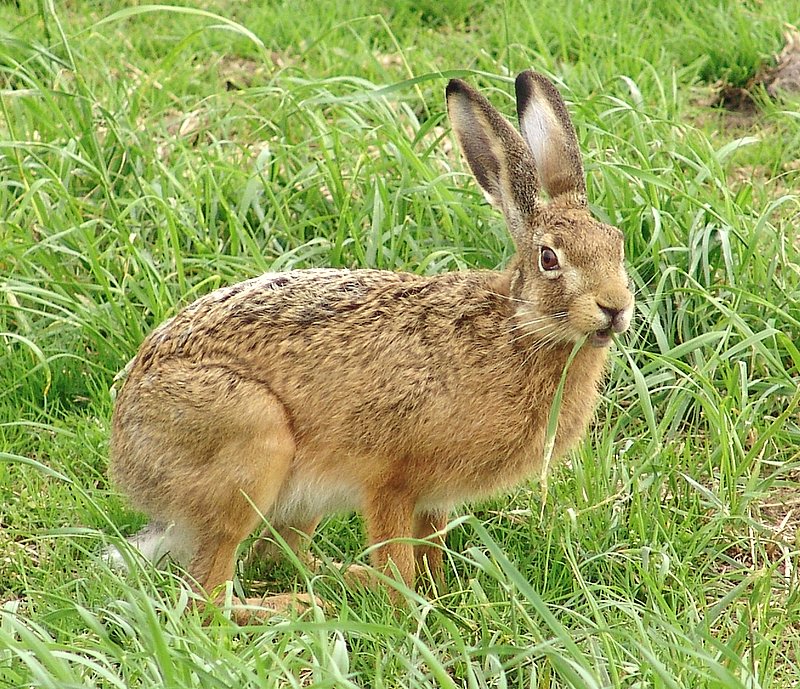 Косуля
Косуля – маленькая копия оленя, так же сбрасывает рога. Питается не только травой, но и грибами, плодами и  семенами растений. В отличие от оленухи, самка приносит 2 детёнышей
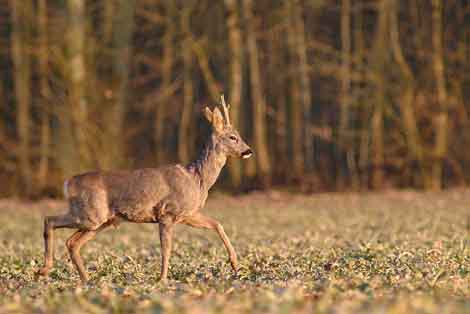 Ласка
Живёт на полях и в лесах, в гористых и низменных местностях. Ласка очень ловкий и проворный хищник, быстро бегает, хорошо лазает и плавает, отличается большой смелостью и агрессивностью и является опасным врагом для всех мелких животных.
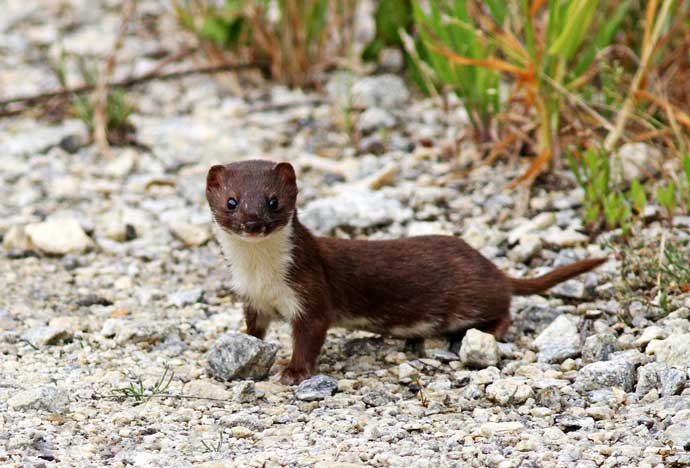 Олень Благородный
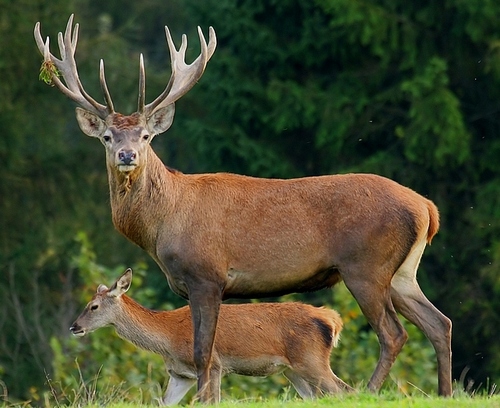 Место обитания – средние горы вперемежку с лесом и степью.
Травоядные. Масса тела у самцов достигает 300 килограмм. Рога большие, ветвистые, на каждой штанге больше пяти отростков.
Росомаха
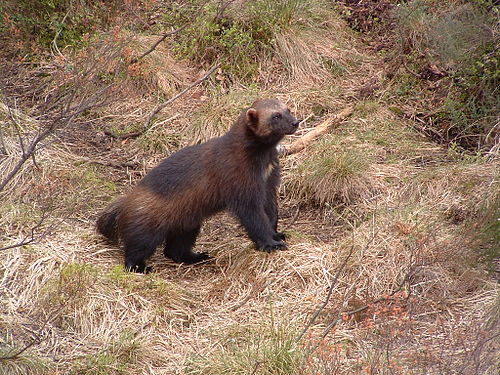 Живёт в лесах, легко лазает по деревьям. Росомаха —сильный, осторожный и в то же время дерзкий зверь, ведущий одиночный образ жизни. Всеядна. Охотится на грызунов, зайцев, птиц, а также больных животных.
Птицы, подлежащие охране на территорииЛенинградской области
Аист черный
Беркут
Выпь
Глухарь
Рябчик
Тетерев
Филин
Аист чёрный
Черный аист живет в нетронутых старых смешанных лесах, между которыми он находит богатые рыбой ручьи, реки и пруды, а также влажные и заболоченные луга. Он добывает рыбу длиной до 25 см, но наряду с ней и много водяных насекомых, а также лягушек и тритонов.
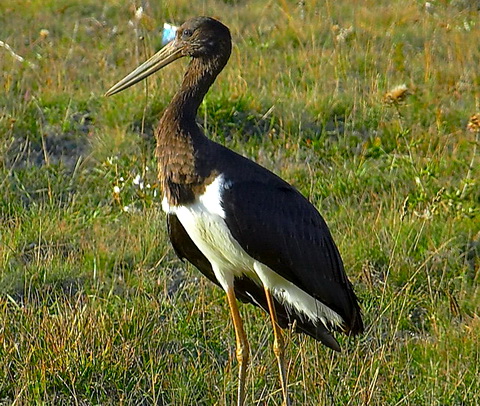 Беркут
Беркут (он же: золотой орел) – большая хищная птица, сильная и ловкая, превосходный охотник. Живёт в лесах, гнёзда строит на ели или сосне. Основная пища – млекопитающие (зайцы, лисы, косули, грызуны) и птицы.
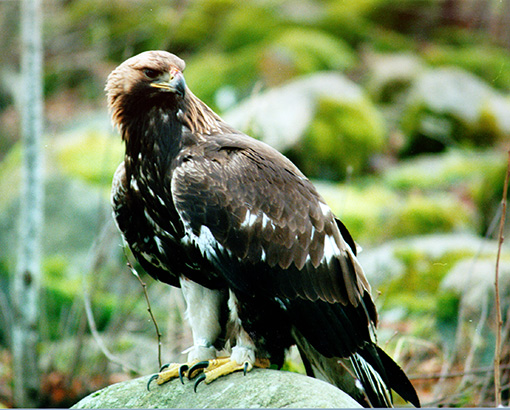 Выпь
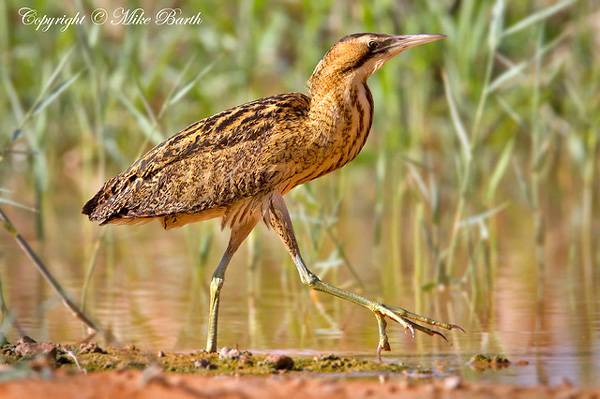 Обитает в водоёмах со стоячей водой или со слабым течением,  заросших тростником и камышом. Голос у выпи очень интересный. Он то «бухает», то воет, как ветер в трубе.
Рябчик
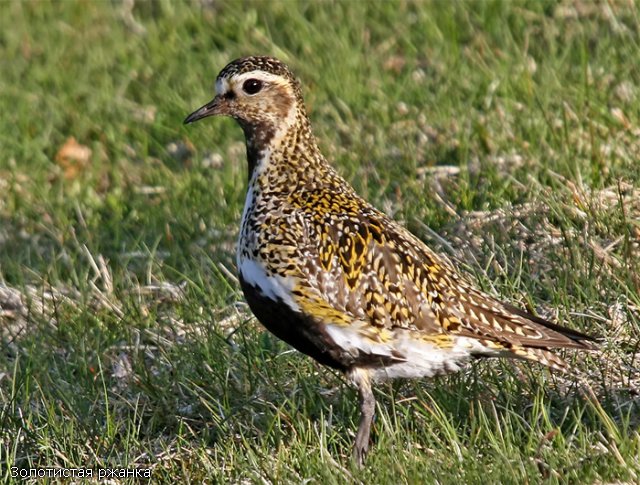 Размером примерно с ворону. Свое название получил благодаря рябой окраске. Она у него серая с поперечными черточками. У самца черное пятно на горле и хорошо выраженный хохолок.  Держатся рябчики всегда парами в еловых и смешанных лесах.
Глухарь
Крупная птица из семейства куриных. Окраска у самцов более яркая, брови – красные. Глухарь не любит летать. Своё название получил из-за того, что во время «токования» ничего  вокруг не слышит
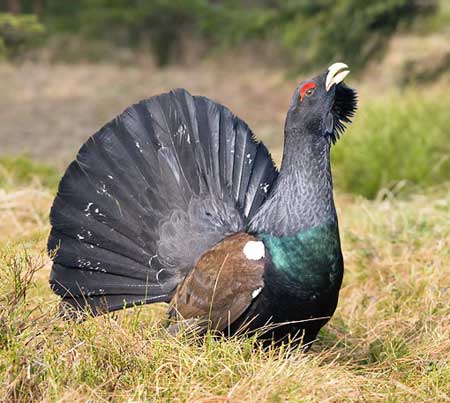 Тетерев
Довольно крупная птица, величиной с домашнюю курицу. Оперение самца черное, крайние перья хвоста лирообразно загнутые. Над глазом ярко-красная бровь. Тетерка буровато-рыжая с черным рисунком (рябью). Обитает в смешанных и хвойных лесах с вырубками и полянами.
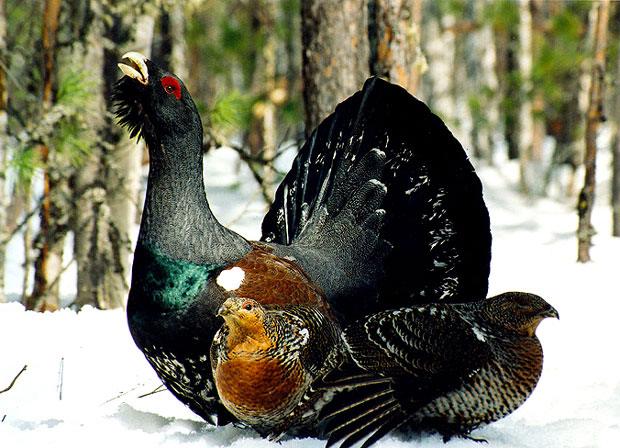 Филин
Филины живут в лесах, горах, степях. Они питаются грызунами – могут ловить мелких мышей, песчанок, тушканчиков, землероек, белок, зайцев и даже ежей.
Растения, подлежащие охране на территорииЛенинградской области
Водяная лилия
Валериана
Ель сибирская
Калина обыкновенная
Меч-трава обыкновенная
Ясень обыкновенный
Водяная лилия
Днём белоснежные цветы лилии широко раскрыты, демонстрируя золотистую сердцевину цветка и источая слабый аромат. Вокруг располагаются зелёные, широкие листья, черешки которых глубоко уходят под воду. Лилии рвать нельзя! Без корня они быстро вянут.
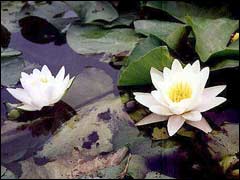 Валериана
На полянках, вдоль рек и ручьев растет чудесный природный лекарь – валериана, в переводе с латинского языка  название означает «быть здоровым». Из валерианы готовят разные настойки от бессонницы,стрессов и  для улучшения памяти
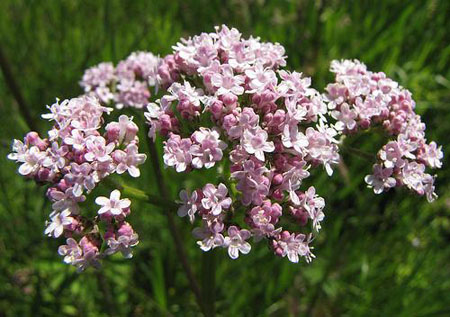 Ель сибирская
Эта ель отличается от обычной тем, что её иголки более короткие, шишки – мельче. Содержит много смолы – живицы. Ельники фильтруют талую воду, защищая водные источники от загрязнений.
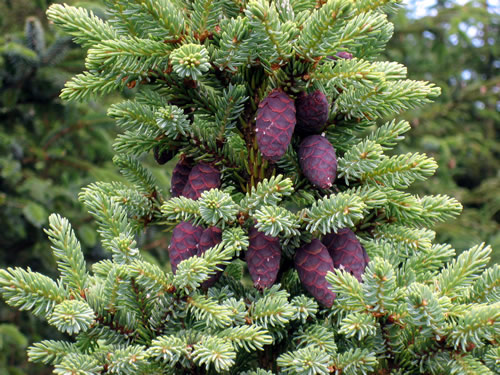 Калина обыкновенная
Калина достигает высотой до 4-5 метров. Калина издавна используется в народной медицине. Ее применяют как кровоостанавливающее, противовоспалительное, успокаивающее средство. Из ягод варят варенье, компоты, желе.
Меч-трава обыкновенная
Из-за осушений болот, добычи торфа, пожаров эта трава, которая растёт рядом с водой,  находится под угрозой исчезновения. Несмотря на то, что листья меч - травы острые, её используют для создания цветников вокруг водоёмов.
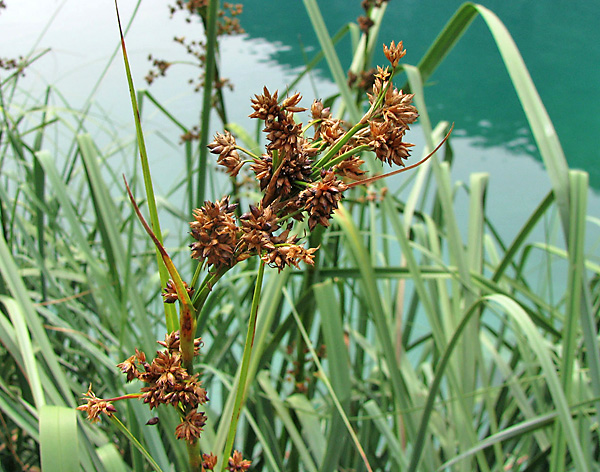 Ясень обыкновенный
Ясеню поклонялись многие народы. Его называли «деревом познания», считали символом мудрости и жизни. Древесина этого дерева очень прочная и  ценная, из неё делают паркет, лыжи, весла, теннисные ракетки. Отвар из плодов ясеня обладает жаропонижающим и обезболивающим действием.
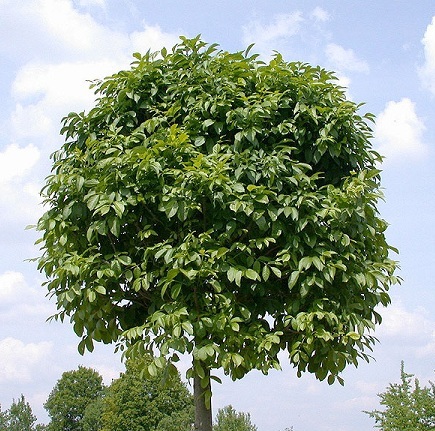 Берегите природу!
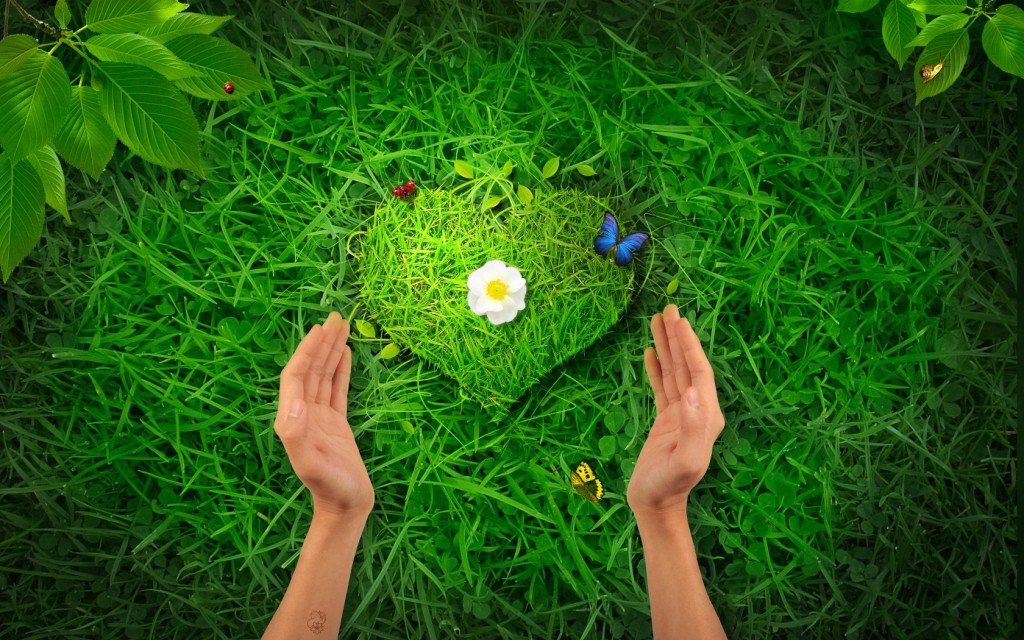